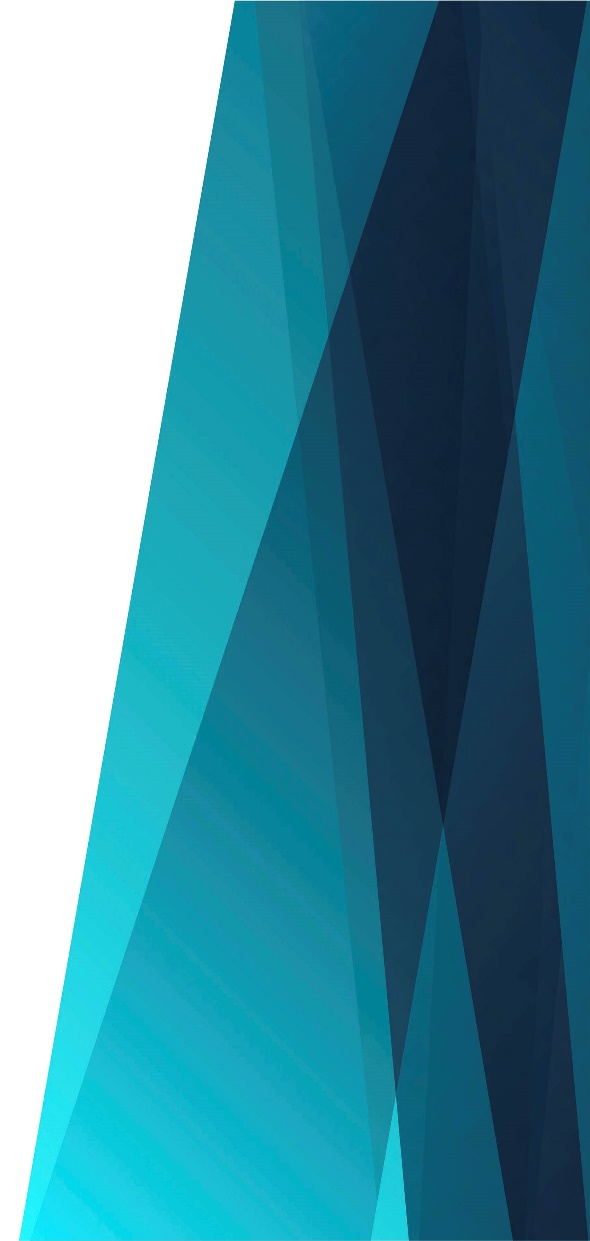 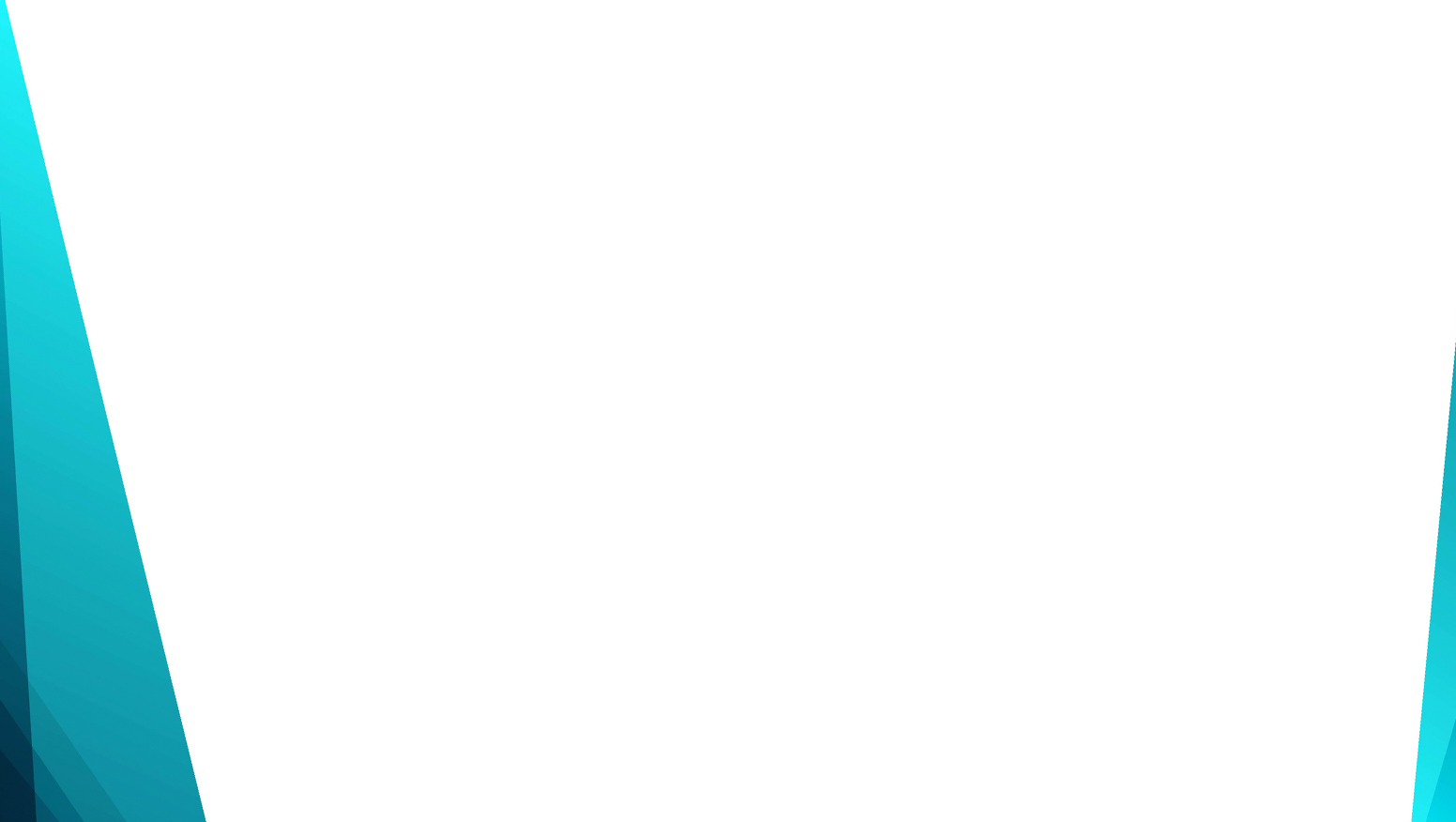 Ты помни субботу
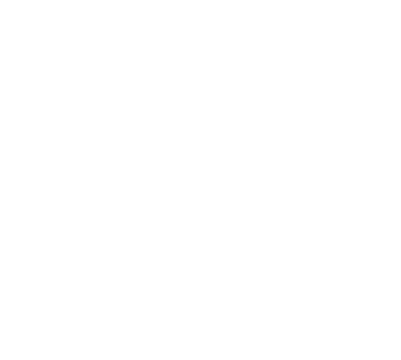 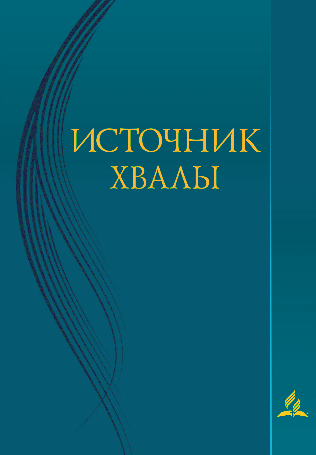 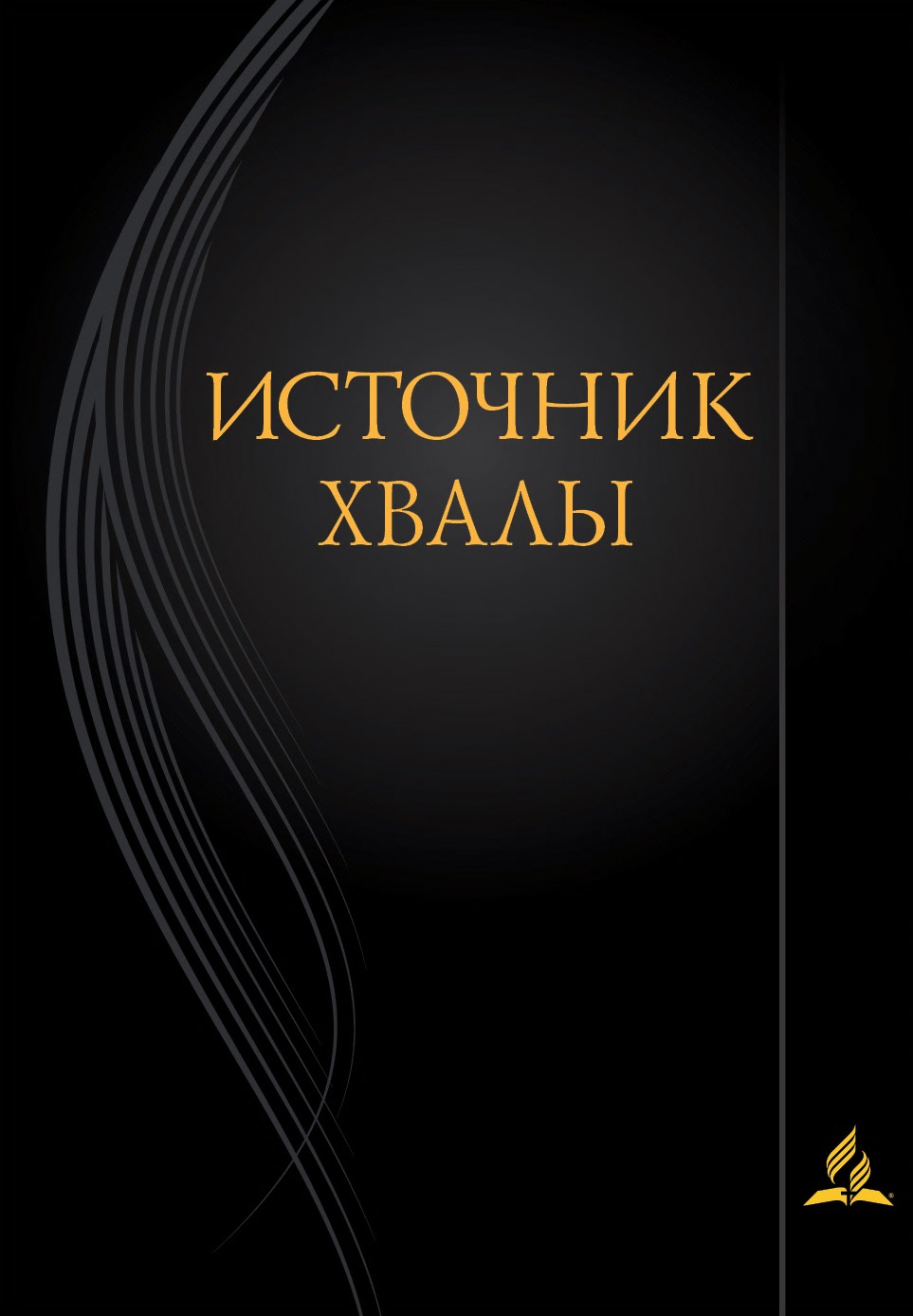 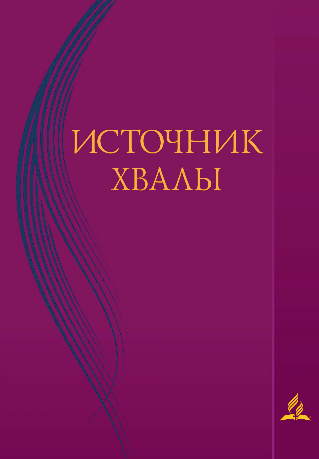 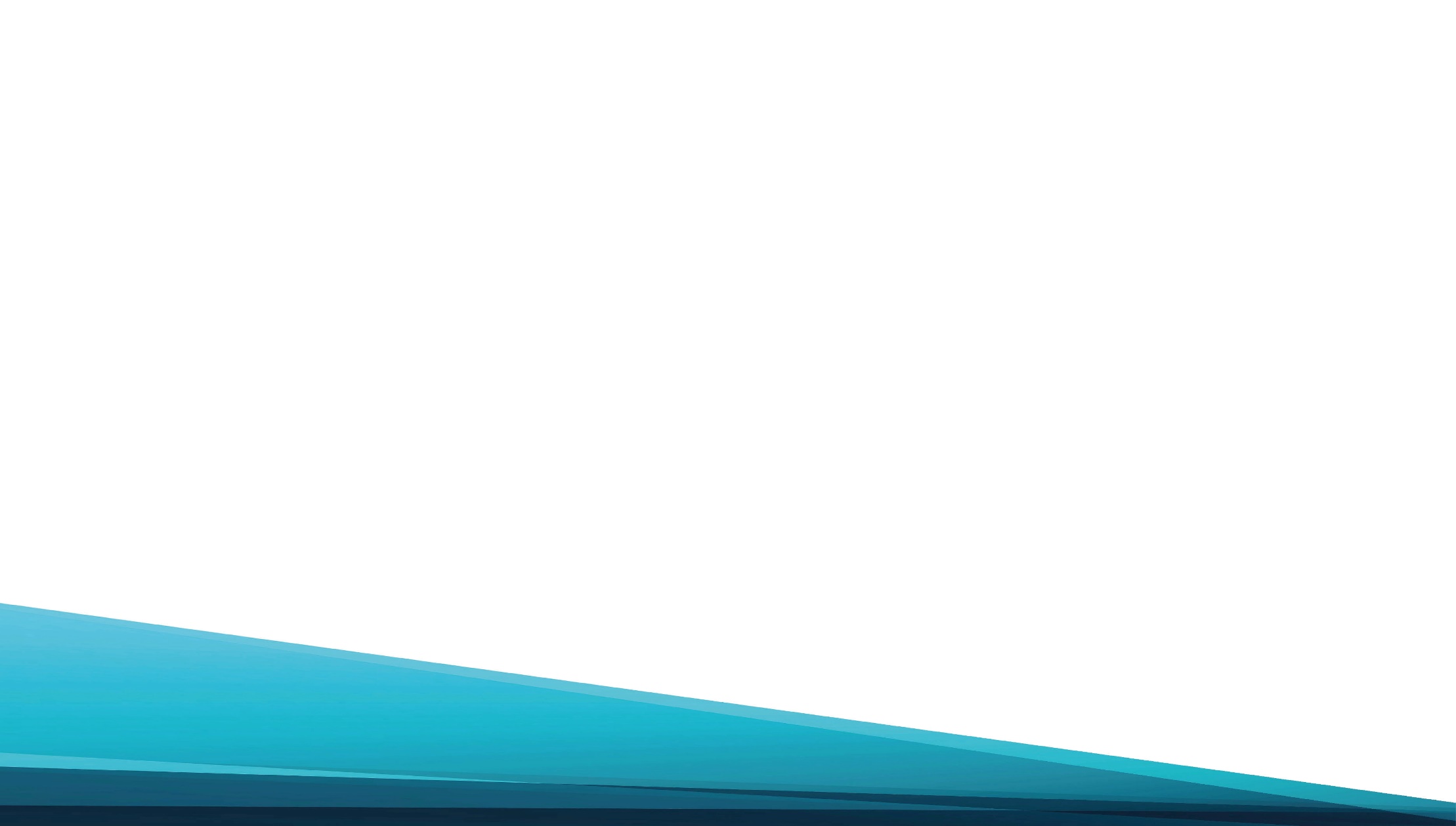 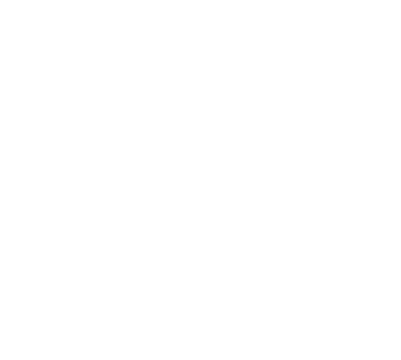 1 куплет
Ты помни субботу,
Сей день святой и чти его.
Оставь все заботы,
Войди в покой вместе с Христом.
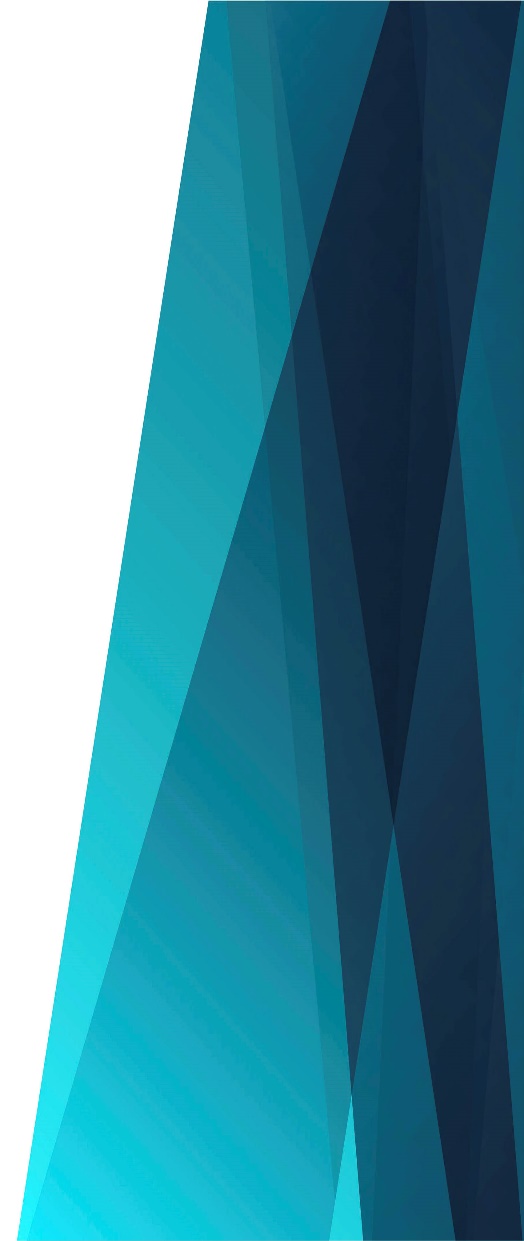 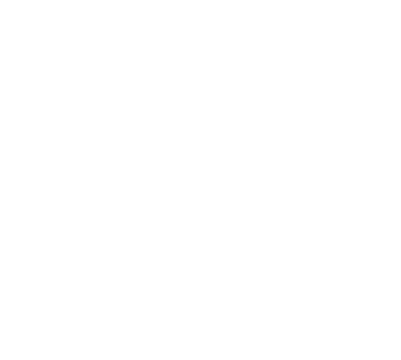 Воздай хваленье 
За все Его пути.
Бог подарил субботу – 
Ее святи.
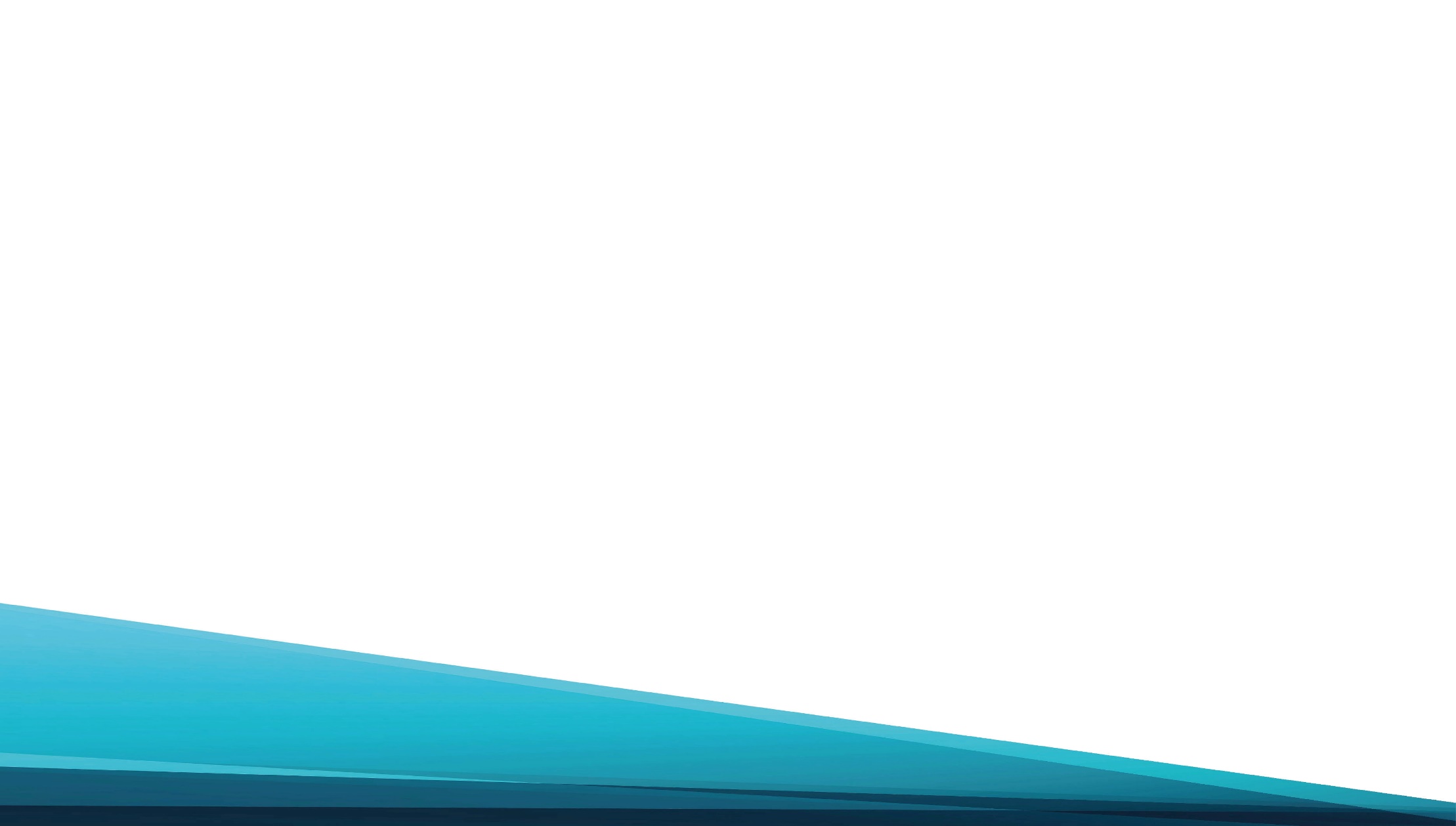 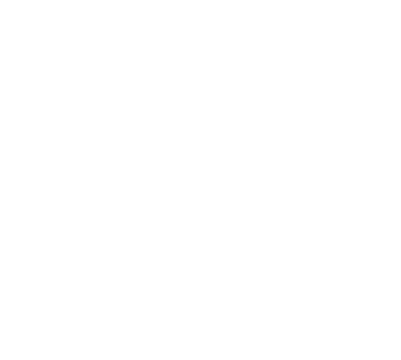 2 куплет
В субботу придите
С благодареньем почтить Творца.
К Нему вознесите восторг хваленья
В своих сердцах.
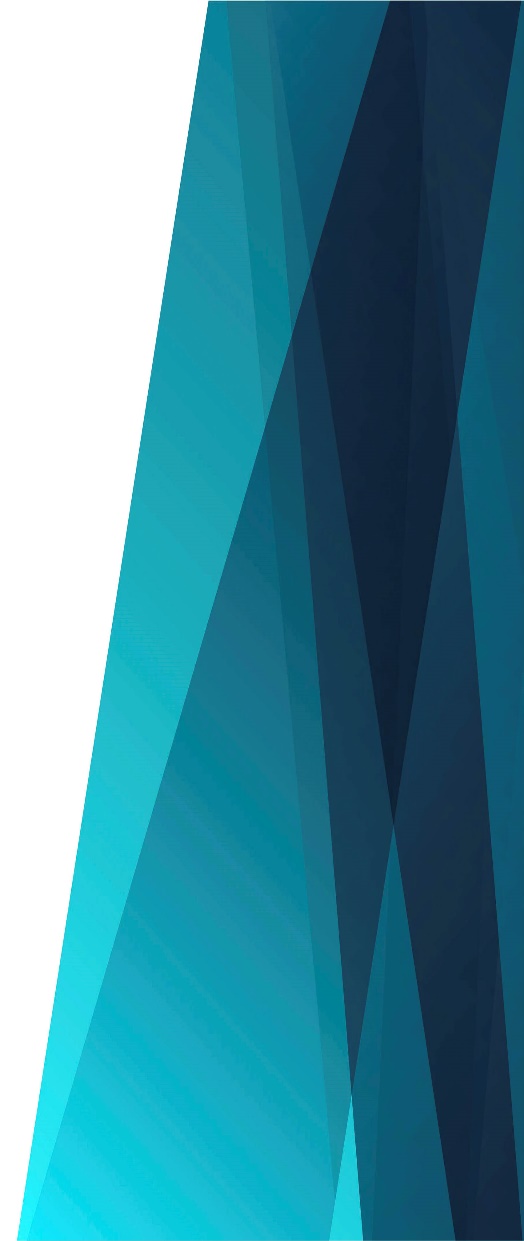 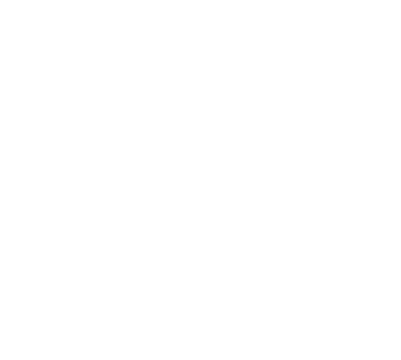 Ему вся слава!
Он – вечный Царь любви.
Бог подарил субботу – 
Ее святи.
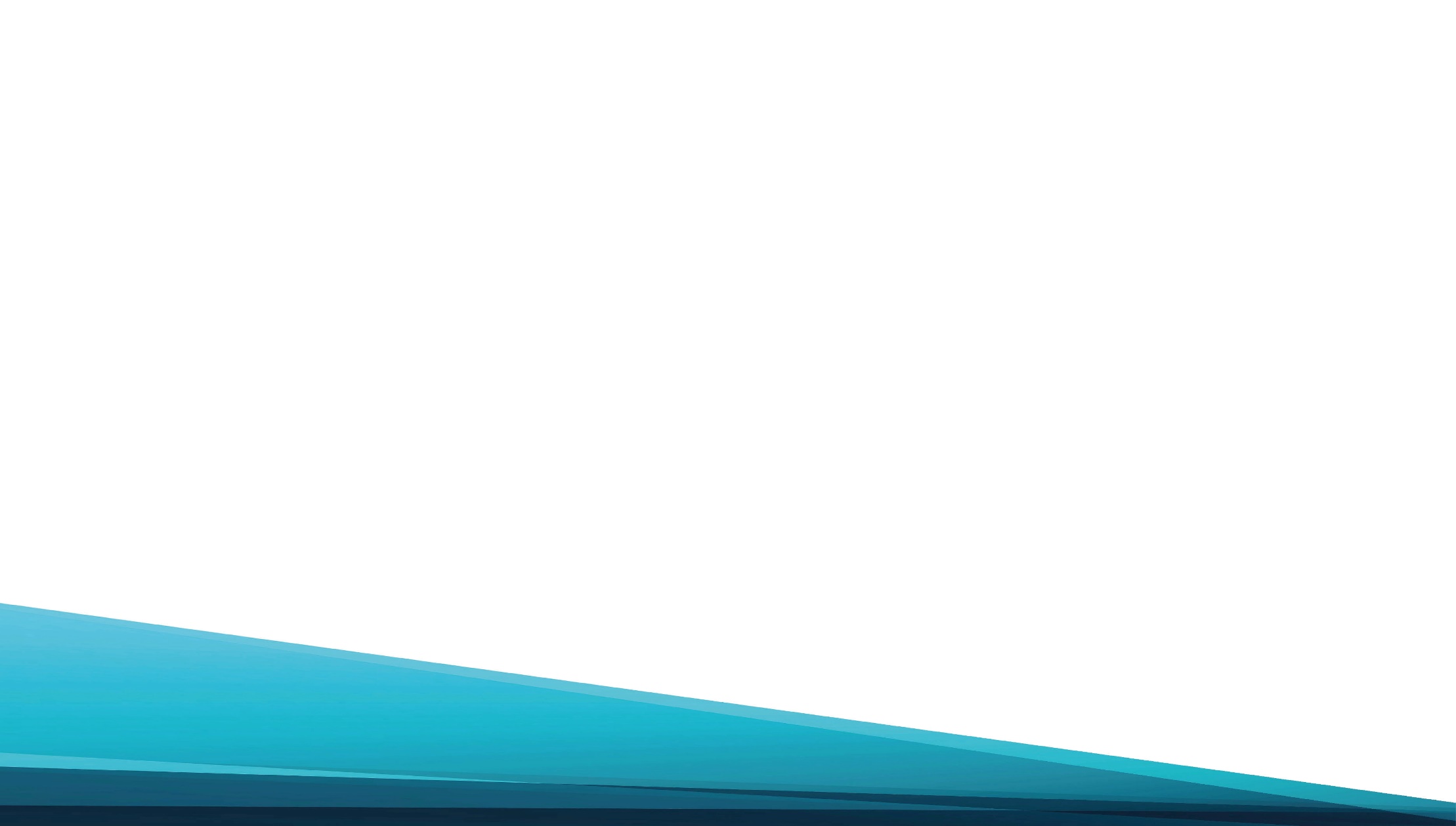 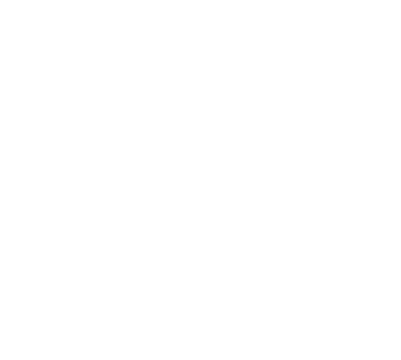 3 куплет
Ты помни субботу,
Сей день святой и чти его.
Оставь все заботы,
Войди в покой вместе с Христом.
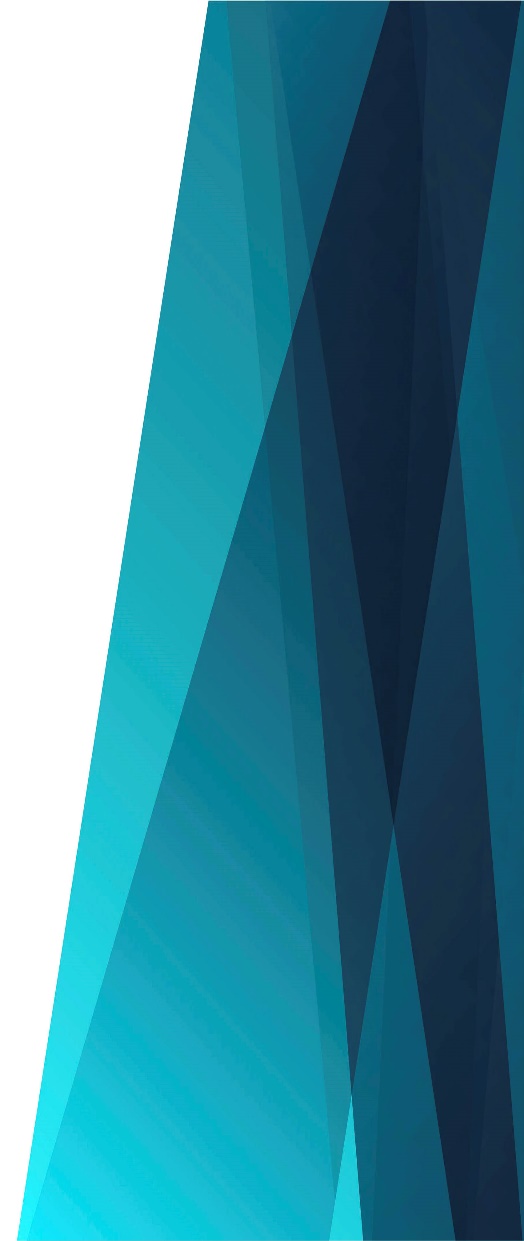 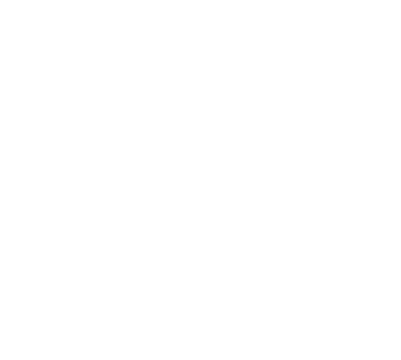 Воздай хваленье 
За все Его пути.
Бог подарил субботу – 
Ее святи.